Cell Cycle NOTES
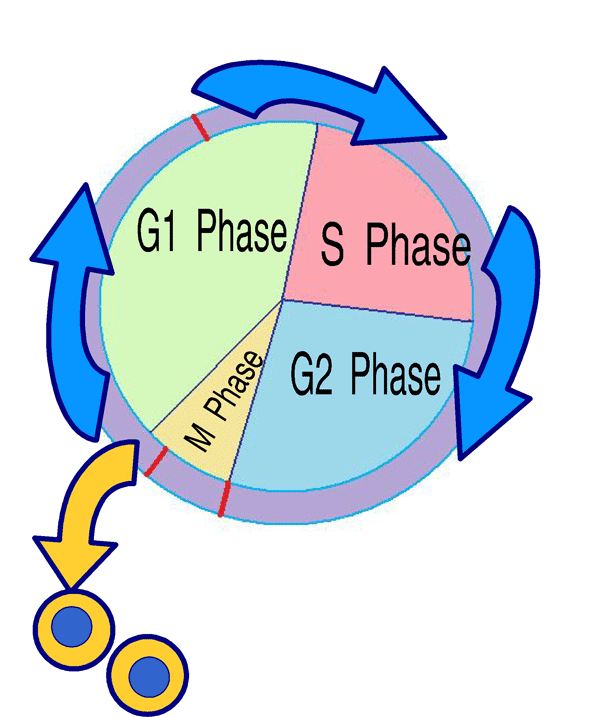 How do little elephants grow up to be BIG elephants?
Why do animals shed their skin?
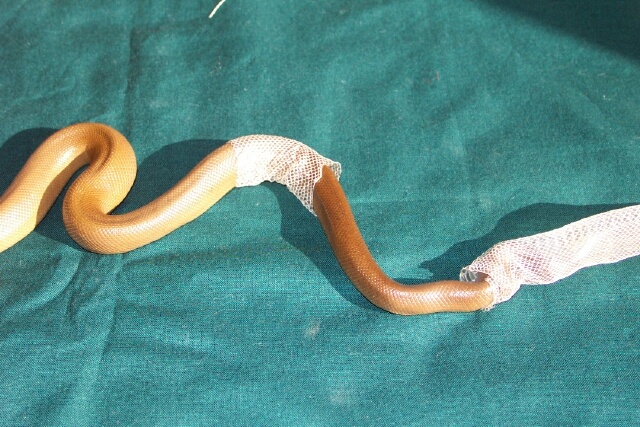 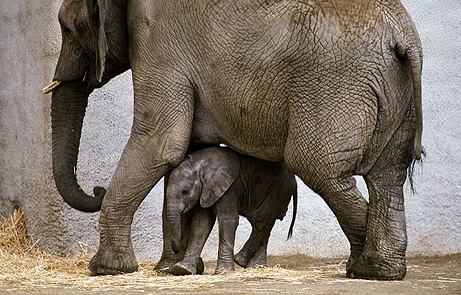 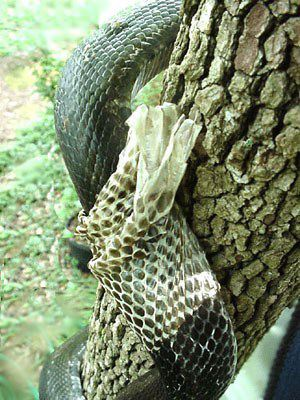 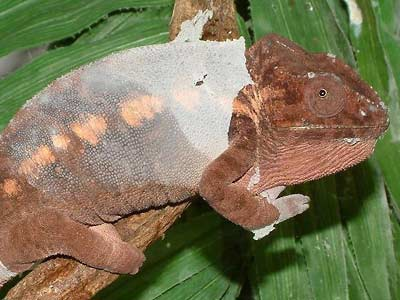 Why do cells divide?
To make new cells to replace those damaged or worn out.
Size limitations
Growth and change
Cell division is controlled
Chemical signals: 
Internal: 
Cell division can be stopped at any point 
Cell can recognize damaged DNA and cell will not divide
External: 
Chemical signals produced by the body or other cells that stimulate the cell to divide or not
Telomeres: structures at the end of each chromosome that protect the chromosome
Erode with each cell division
In humans, most cells can divide about 50 times
Cell Cycle
The series of events that take place in a cell leading to its division (5 events)
New cells are created from existing cells
Cells genetically identical to the original cell (Asexual reproduction)
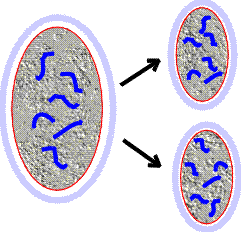 5 Events of the Cell Cycle
The Cell Cycle – 5 parts
During G1 – growth, normal life processes, preparation for division
During S – synthesis (replication) of DNA Replication
During G2 – The cell finishes growing and preparing to divide.
Mitosis  – Division of the nucleus (4 stages)
Cytokinesis – Division of the cytoplasm (occurs during mitosis)
How the Cell Cycle Works
Cell Division and the Cell Cycle
Cell Cycle CHART – glue in NB
Complete the Mitosis HW
Use pages 130-131 to fill out chart (we will do interphase and cytokinesis together)
Include labels and color
Interphase
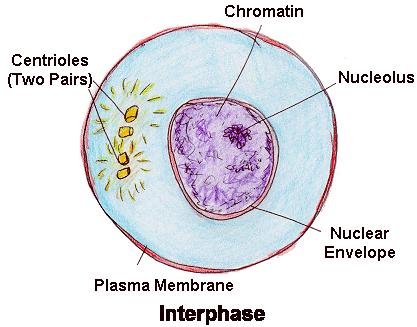